Juden
 
in
 
Geinsheim in der Pfalz
Davidstern
Menora, siebenarmiger Leuchter
Juden in der Diaspora
587 v. Chr. bis  538 Babylonische Gefangenschaft:
Teil des Volkes Israel nach Babylon verschleppt.

66 bis 74 n. Chr. Jüdischer Krieg gegen die Römer: 
70 n. Chr.: Einnahme Jerusalems und Zerstörung des Tempels, Zerschlagung des jüdischen Staates..
Viele Juden werden versklavt oder verlassen ihre verwüstete Heimat. Deren Nachkommen leben über den Erdball zerstreut, in der Diaspora.

1948 Gründung des Staates Israel

Heute 14 Millionen Juden:
- 6,7 Millionen in Israel
- 6,9 Millionen in den USA
- mehr als 100 000 in Deutschland
Entwicklung der jüdischen Gemeinde Geinsheim1718 - 1851
Jahr			Zahl der Mitglieder 		Anteil an der Gesamtbevölkerung
 
1718			1 jüdische Familie		86 katholische Familien
1734			8
1754			vier jüdische Haushaltungen1787/88		37		699		5,0 % 
1801			31				4,5 %	1802 			31 		691		4,5 %
1806			39
1808			60 (geschätzt)			7,2 %  (Höhepunkt)
1815			42 (9 Fam.)	860		4,9 %
1823			56				5,6 % 
1825			56		1126		5,0 %1836 			74 				5,8 % 
1845			89
1848			94 (18 Familien)1851			108		1510		7,2 %  (Höhepunkt)
Entwicklung der jüdischen Gemeinde Geinsheim1851 - 1940
1851			108		1510		7,2 %  (Höhepunkt)1863			84 	 			5,5 % 
1871			79				5,1 %1875			75		1502		5,0 % 1885			62		1469		4,2 % 
1893			57
1895			42		1399		3,0 %
1900 			46		1375		3,3 % 
1905			43		1422		3,0 %
1907			49
1910 			41		1387		2,95 %  
1913			41
1922			451925 			41		1489		2,75 % 
1932			36				2,0 %
1933			30
1936 			20 		1539		1,4 %1937 			20 1938			17		1619		1,05 %1940			11				ca. 0,7 %
1940, Okt.		  7				ca. 0,4 %
1787 (Plan von 1777): 699 Einw., 35 Juden
58 Juden in Geinsheim 1808
1825: 1126 Einwohner, 56 Juden
Vermögensverhältnisse der Juden 1875
Synagoge1865 errichtet,  1938 verwüstet, 1984 abgetragen
Grundriss der Synagoge
Ausschreibung der Lehrerstelle
Alter jüdischer Friedhof in EssingenHier wurden bis 1846 die Geinsheimer Juden beigesetzt.
Alter jüdischer Friedhof in Essingen
Jüdischer Friedhof in Haßloch
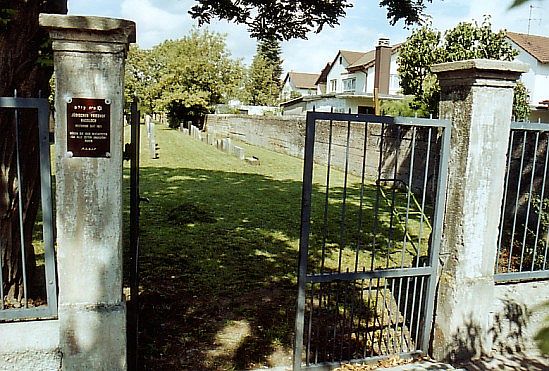 Jüdischer Friedhof in Haßloch
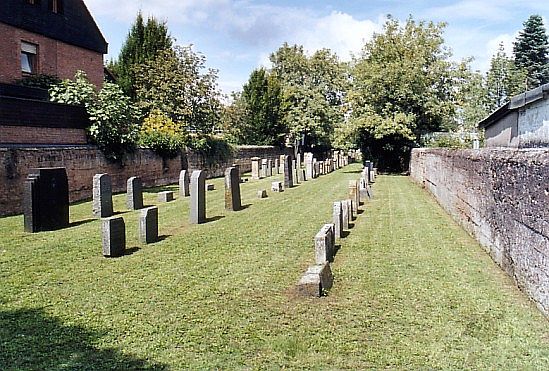 Elias Mané (1804-1869)
Charlotte Hene geb. Mayer (1808-1867)
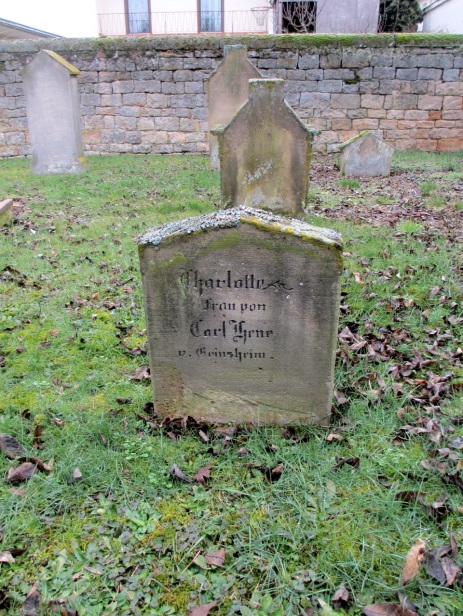 Isaak Mané (~1802-1871)
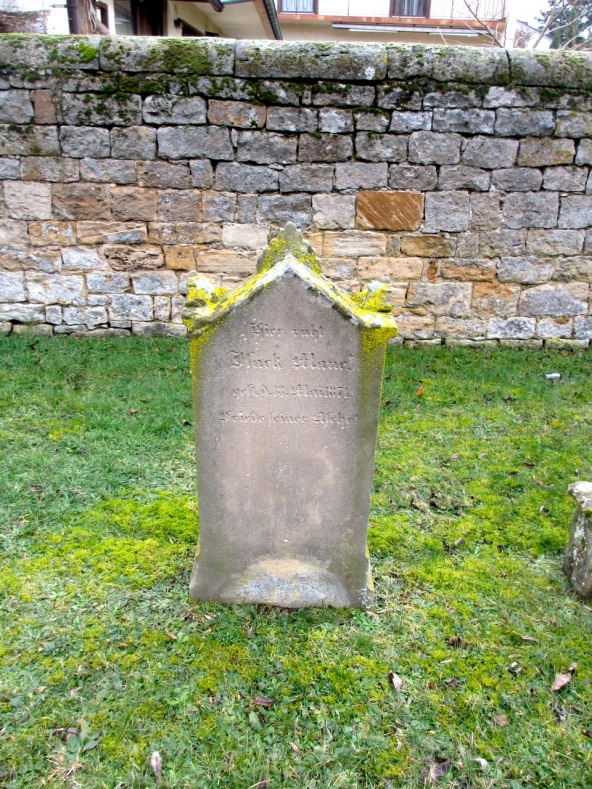 Kirchheimer, Sara und Samson, 1927 und 1930
Untere Mädchenschule 1912 (Geburtsjahre 1904/1905/1906/1907)Ausschnitte (obere Reihe, 3. von links): Selma Mané; und (untere Reihe, 6. von links): deren Schwester Blanka Mané
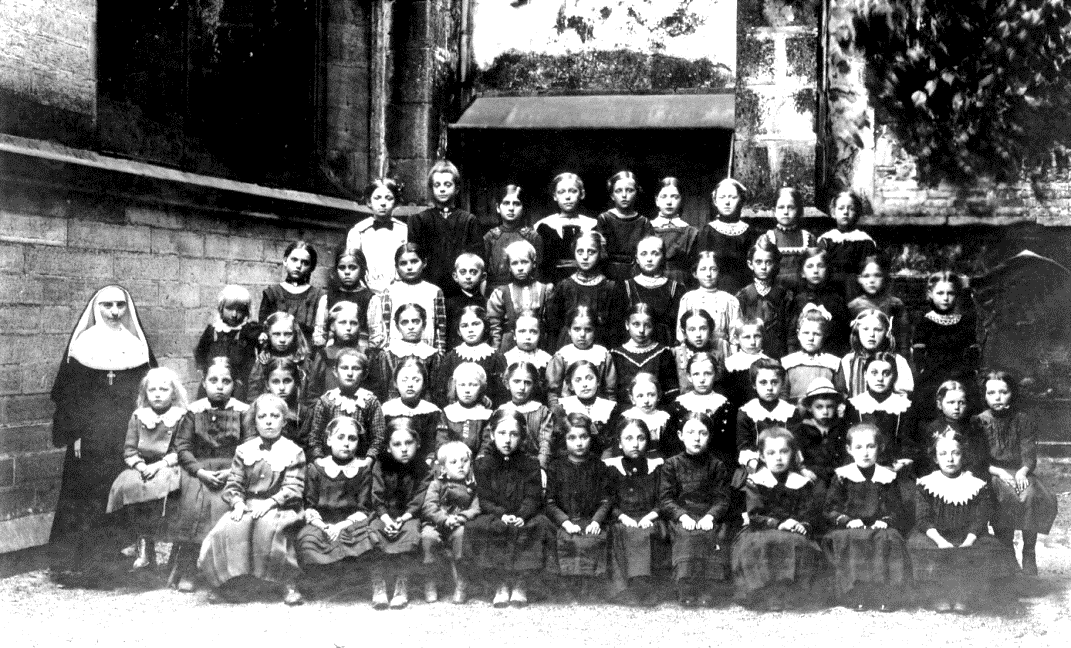 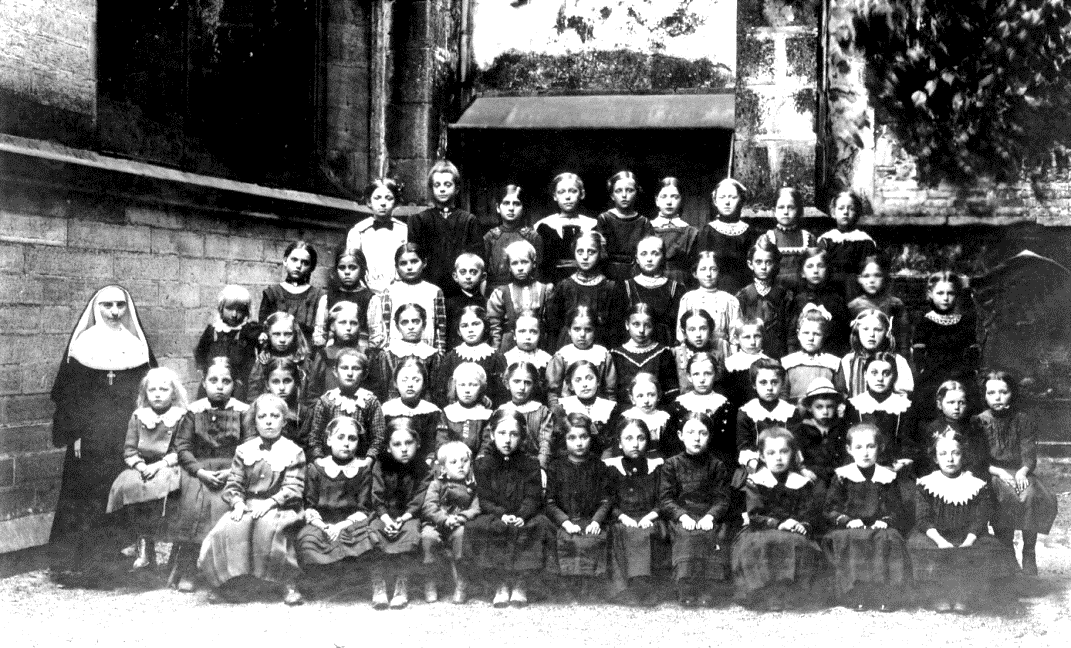 Obere Mädchenschule 1919 (Geburtsjahre 1906/1907/1908/1909)Ausschnitt (obere Reihe, 4. von links): Helene Röthler
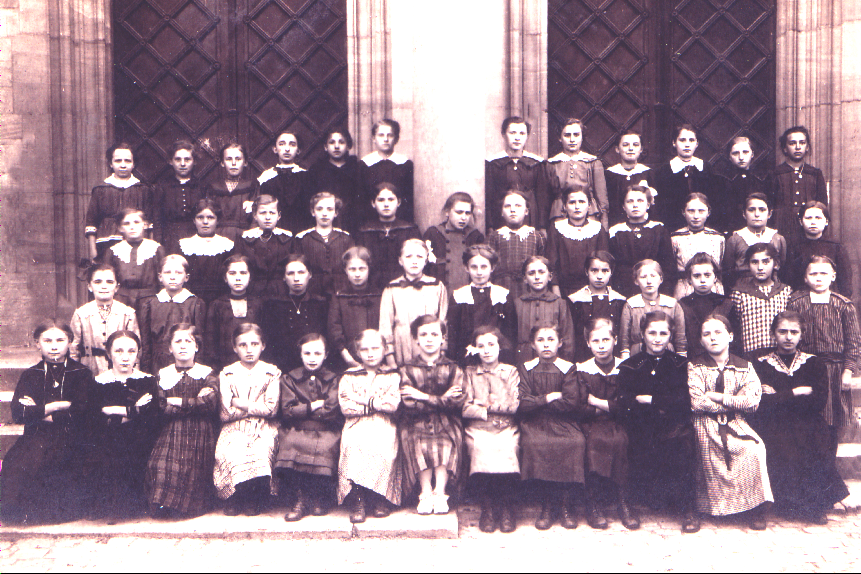 Knabenklasse 1931 (Geburtsjahre 1921/1922)Ausschnitt (2. Reihe von unten, 1. von links): Siegfried Röthler
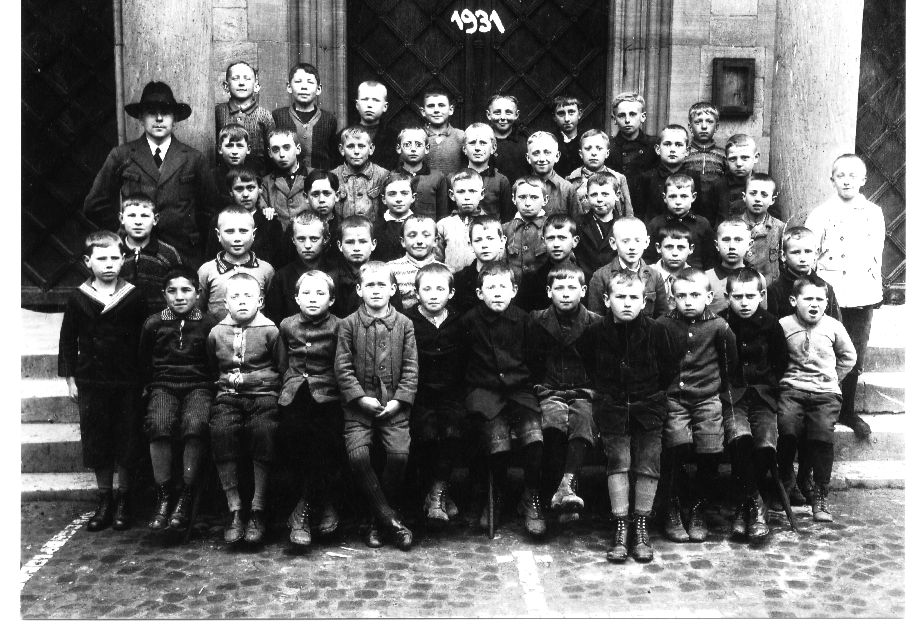 Knabenklasse 1931 (Geburtsjahre 1922/1923)Ausschnitt (oberste Reihe, 1. von rechts): Werner Löb
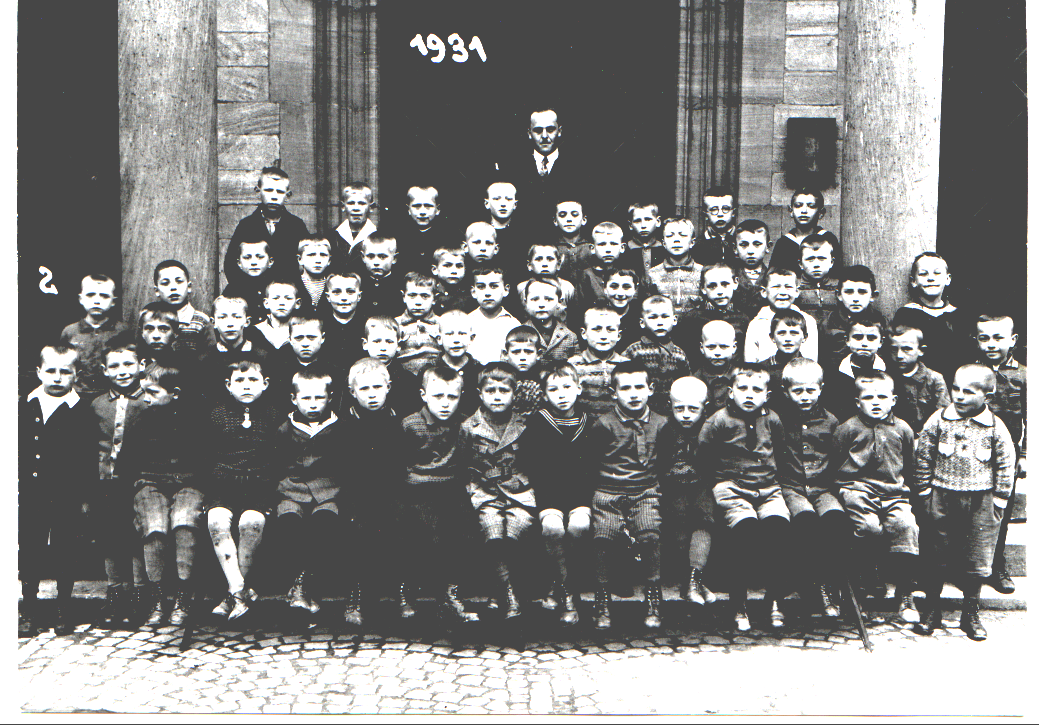 1. Klasse 1934 (Geburtsjahre 1927/1928)Ausschnitt (2. Reihe von oben, ganz rechts): Beate Pineles
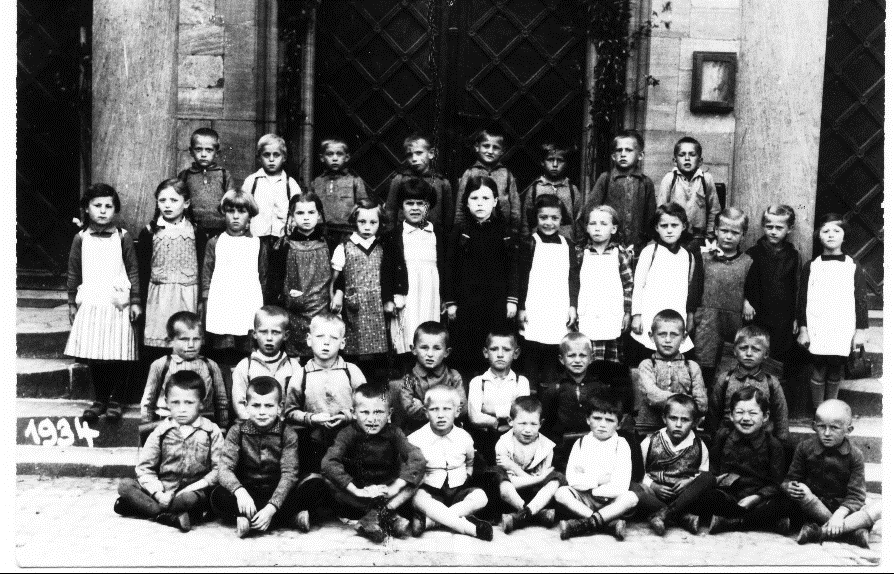 1907, u. a. Hornist Abraham Mané
Geinsheimer „Konskri“ (Gemusterte) Geburtsjahrgang 1900Ausschnitt (obere Reihe ganz rechts): Eugen Mané
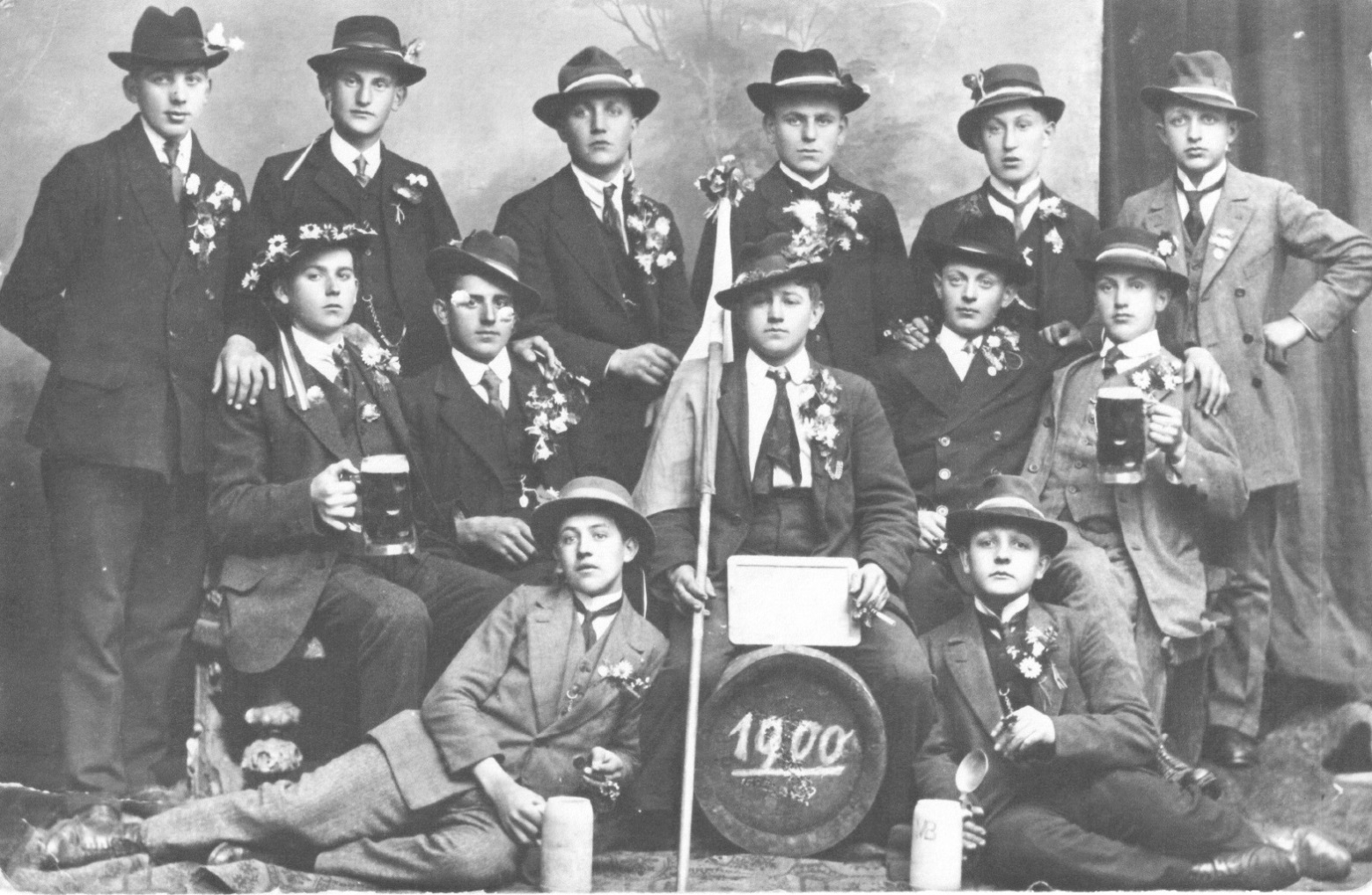 Ludwig Mané wurde mit dem Eisernen Kreuz ausgezeichnet, wie auf dem Bild zu sehen (links), zusammen mit Artur Stadler (rechts)
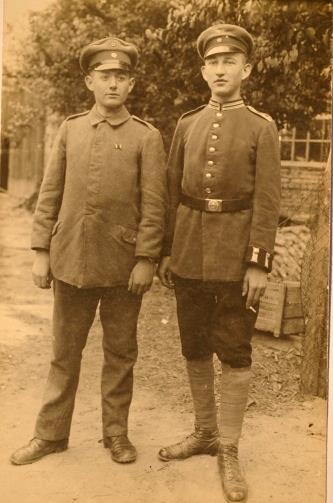 Spieler der 1. Mannschaft des SVG, 1924 Ausschnitt (5. v. l.): Kurt Mané
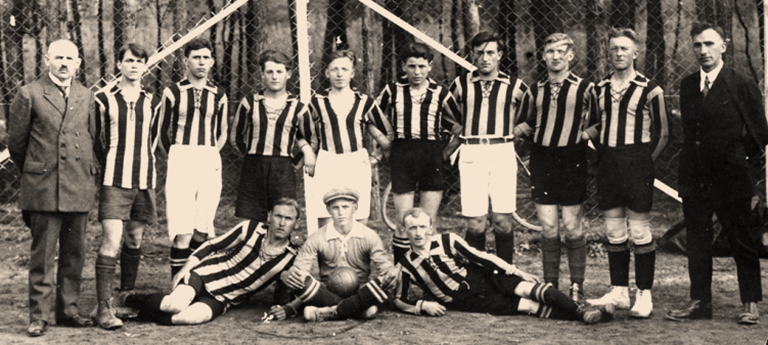 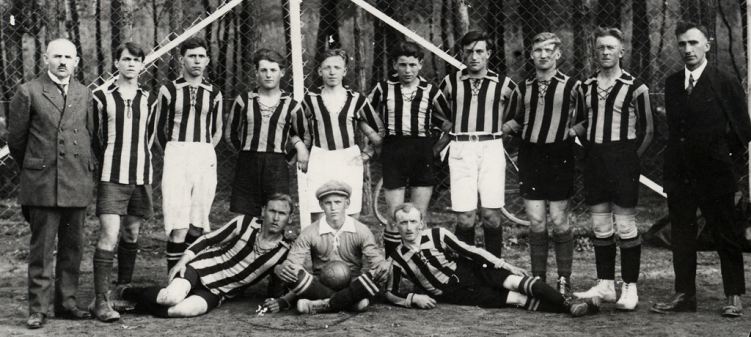 Spieler der 1. Mannschaft des SVG, 1932Ausschnitt (3. v. l.): Norbert Löb
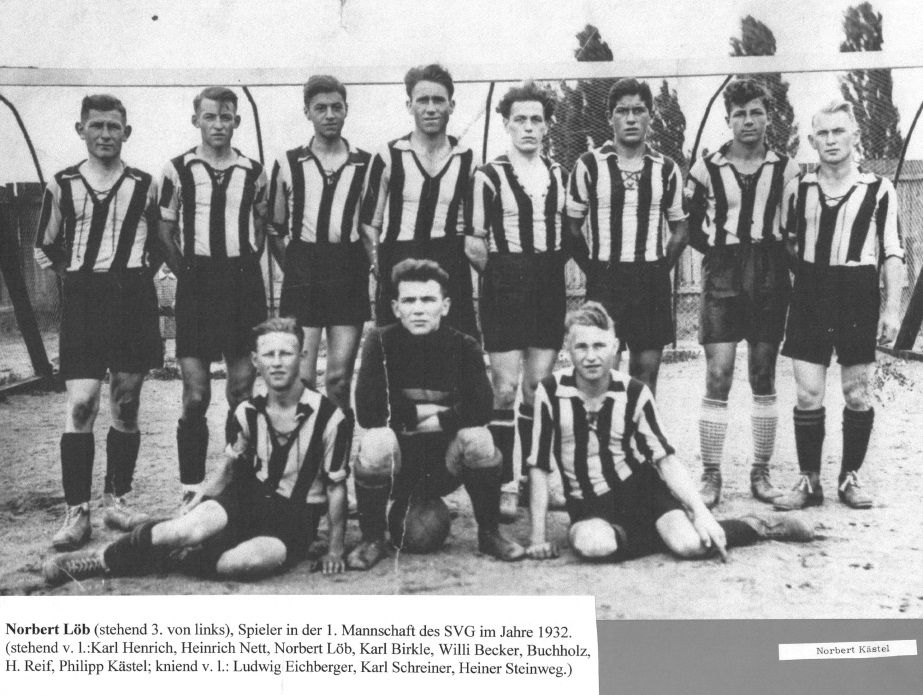 Spieler der 1. Mannschaft des SVG, 1932Ausschnitt (2. v. l.): Walter Mané
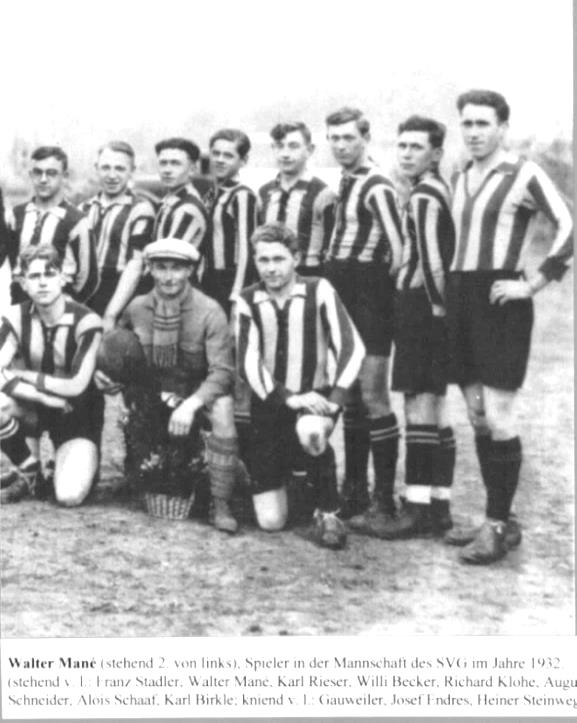 Nachkommen der Judith Mané
Geschäftshaus von Abraham Mané und Sohn Isidorheute: Schmittgasse 1(Ansichtskarte im Besitz von Heinz-Günter Henrich)
Wohnhaus und Lagerhaus von Isidor Mané II. (um 1950)heute: Wendelinusstraße 19
Wollwarenhandlung von Auguste bzw. Mina Mané (vorne links)heute: Gäustraße 63
Von Auguste Mané an „Unteroffizier Wagner“ 1899 geschriebene Postkarte
Von Blanka Mané im Dezember 1930 geschriebene Postkarte
Grabstätte von Blanka Guggenheim geb. Mané (1906-2001)Gailingen am Hochrhein
Nachkommen des Isaak Mané und der Karolina Wolf
Wohnhaus von Simon Mané und Regina geb. MayerStorchengasse 9
Wohnhaus von Isidor Mané I. und Emilie geb. Lehmannheute: Gäustraße 51
Bella Mané (Einbürgerungsdokument)
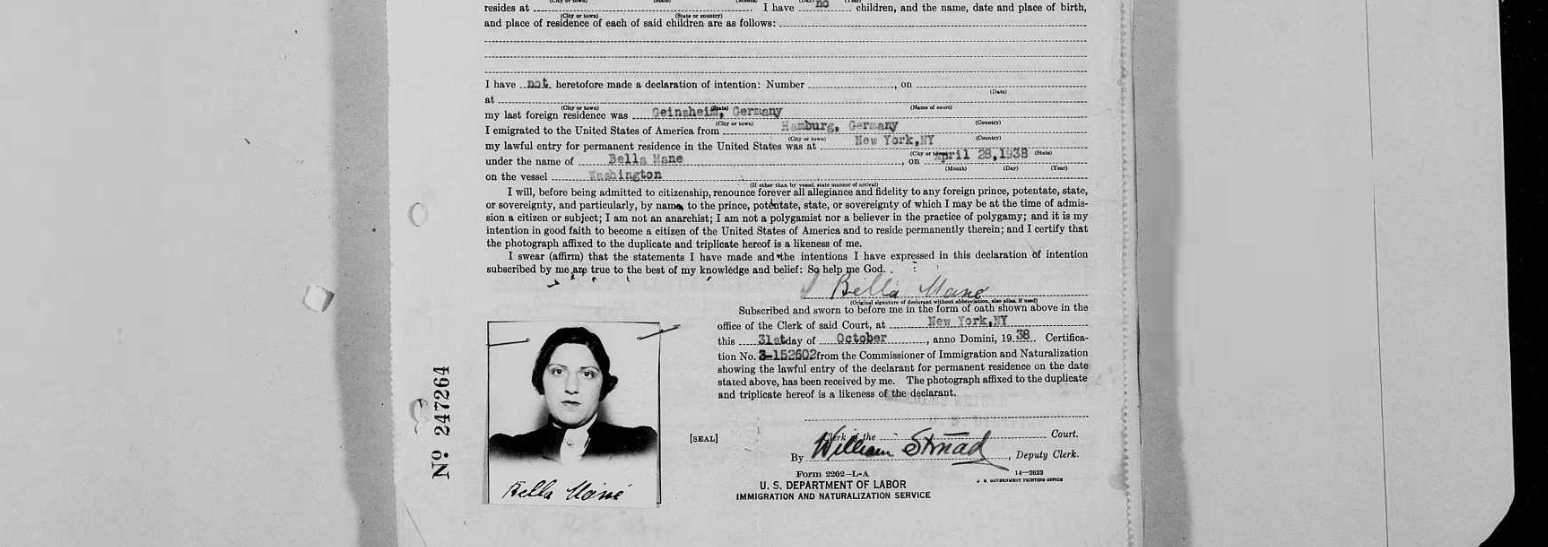 Wohnhaus von Leo und Frieda Manéheute: Gäustraße 103
Regina und Simon Mané (1925 und 1928)(„Zum Gedenken an Sigmund Mané, 1982-1942“
Nachkommen des Elias Mané und der Helena Marschall
Haus der Familie Adolf bzw. Elias Manéheute: Gäustraße 59
Rechnung von Elias Mané, 1917
Rechnung von Adolf Mané, 1929
Emil und Kurt Mané (in die USA ausgewandert)
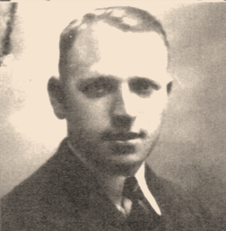 Mané, Kurt mit Tochter Yvonne Babette, 1951
Nachkommen des Isaak Mané und der Sara Vollmer
Jakob Mané und Johanna Mané geb. Dellheim, vermutlich 1930 bei der goldener Hochzeit von Jakob und Johanna Mané.
Familie von Jakob und Johanna Mané (verm. bei  Goldener Hochzeit 1930): 7 Kinder, 7 Schwiegerkinder, 4 Enkelkinder und Bruder Meir.
Wilhelmine Kafka geb. Mané mit Familie
Personalausweis der Sara Flora Frank geb. Mané
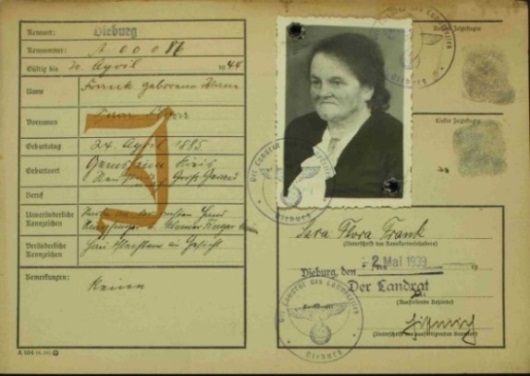 Links: Isaak Mané, gen. „Sally“, dessen Ehefrau Hedwig, gen. „Hedy“, wohnh. in Bad Dürkheim; rechts: Simon Mané, dessen Ehefrau Helene geb. Herzberger, wohnh. in Wachenheim, davor deren Kinder Gertraud, gen. Trudy und Manfred. (Foto: Ilan Szekely)
Simon Mané mit Ehefrau Helene geb. Herzberger mit ihren Kindern Trudy und Manfred (Foto: Ilan Szekely)
Mitglieder der Familie Isaak Mané (1933)
Haus von Jakob Mané und Johanna geb. Dellheimheute: Duttweilerer Straße 12
Die Familie Hene/Löb
Wohnhaus von Heinrich Löb, später von Eugen Löb  und Betty Grünebaum geb. Löbheute: Gäustraße 26
Wohnhaus von Eugen Löb; heute: Duttweilerstraße 22
Werner Löb
Grabstein von Flora und Eugen Loeb in Indianapolis USA
Grünebaum, Hans  geb. 1920, 1938 in die USA
Grünebaum, Hans und Matt, Herbert
Wohnhaus von Samson Kirchheimer, heute: Gäustraße 53
Rechnung vom 1. November 1938
Gestaposchreiben vom 3. November 1938
Fragment der Esterrolle aus der Synagoge von Geinsheim
So könnte die Geinsheimer Estherrolle ausgesehen haben.
Sammelplatz in Ludwigshafen22.10.1940
Das Lager von Gurs
Zustände im Lager Gurs
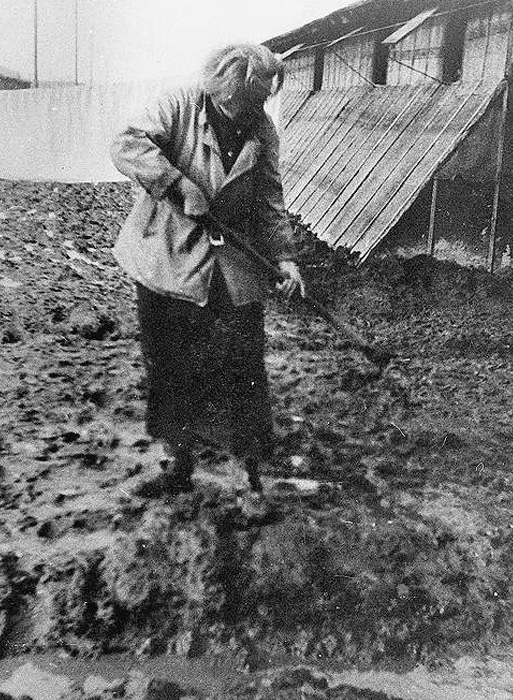 Betty Grünebaum
Mané, Elias, Hilda
Mané, Isidor I., Emilie und Melanie
Gurs, (r. vorn) Grabstein für Emilie Mané geb. Lehmann (Foto: B. Kukatzki)
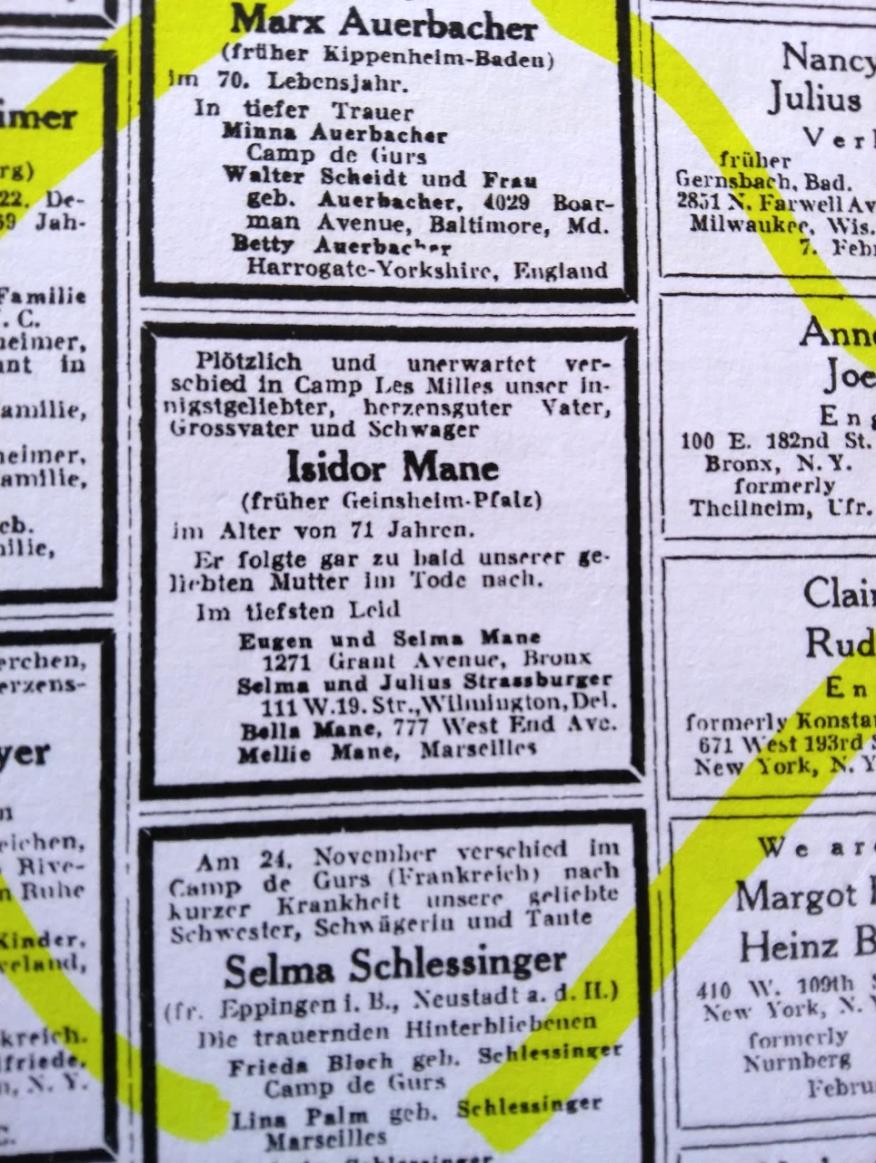 Röthler, Berta geb. Strauß
Gurs, Grabstein für Auguste Dornberger(Foto: W. Weingard, Gommersheim)
Nach Auschwitz
Mané, Heinrich (* 1878) Prokurist in Karlsruheund Paula geb. Gerst
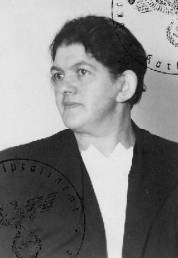 Mané, Heinrich (* 1878) Prokurist in Karlsruhe
Konzentrationslager
In Auschwitz
Majdanek, Krematorium
Familie von Jakob und Johanna Mané (verm. bei  Goldener Hochzeit 1930): Von den 21 Personen auf dem Bild sind wahrscheinlich drei vor dem Holocaust gestorben (Jakob und Johanna sowie Meir Mané), drei haben im Ausland überlebt (Lisa und Hildegard Kafka sowie Manfred Mané), aber 15 wurden in der Shoah ermordet.
Opfer der verbrecherischen Nazi-Ideologie
1. Bär, Moses; 2. Bär, Julchen geb. Mané; 3. Becker, Barbara; 4. Brinker, Siegfried; 5. Dornberger, Auguste; 6. Dornberger, Susanne (gen. Suse); 7. Eichberger, Eva; 8. Eichberger, Jakob; 9. Frank, Flora geb. Mané; 10. Frank, Lina geb. Mané; 11. Grünebaum, Betty geb. Löb; 12. Kafka, Wilhelmine (gen. Mindl) geb. Mané; 13. Mané, Alfred; 14. Mané, Amalie geb. Schott; 15. Mané, Elias; 16. Mané, Emilie geb. Lehmann; 17. Mané, Heinrich; 18. Mané, Heinrich Salomon; 19. Mané, Hilda; 20. Mané, Isaak (gen. Sally); 21. Mané, Isidor I.; 23. Mané, Melaniei (gen. Melli); 24. Mané, Mina; 25. Mané, Sigmund; 26. Mané, Simon; 27. Mané, Sophie; 28. Pineles, Isidor; 29. Pineles Pia geb. Hellsinger; 30. Pineles, Beatrice (gen. Beate); 31. Roelen, Helene geb. Röthler; 32. Röthler, Berta geb. Strauß.
Stolpersteine in Geinsheim
Das Ehepaar Szekely; dahinter stehend: Erna Henkel und Norbert Kästel
Ilan Szekely mit Frau und Cousinen in Geinsheim, 24. Mai 2008
Brief von Ilan Szekely an Norbert Kästel
Brief von Ilan Szekely an Norbert Kästel
Lieber Norbert,
Im Jahr 2008 war ich in Geinsheim zum Familiensuchen. 
Jemand (Otto und Erna Henkel) hat uns in sein Haus eingeladen und dann kamen Sie mit alten Bildern von Familie Mane.
Ich sagte damals und sage auch heute, dass das Familienbild die ganze Reise wert war!
Auf dem Bild sieht man viele Familienmitglieder von meiner Mutter Seite.
Wieder vielen Dank für ihre Hilfe.
Beste Wünsche
ILAN Szekely, Jerusalem Israel.
Hochzeitsgeschenk von Adolf Bohrmann
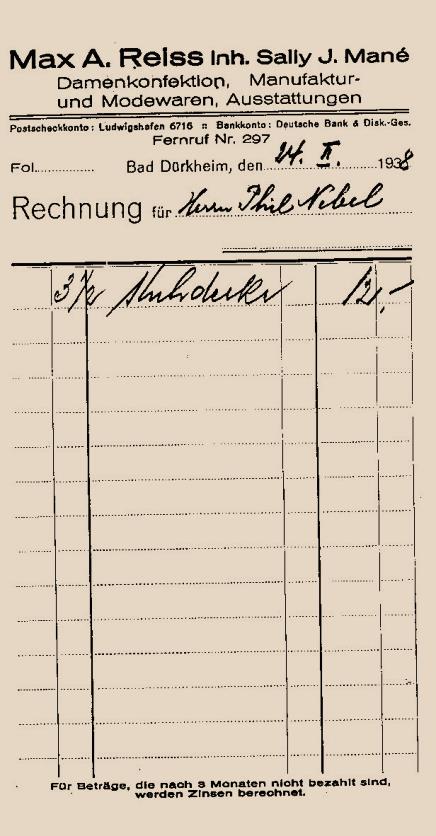 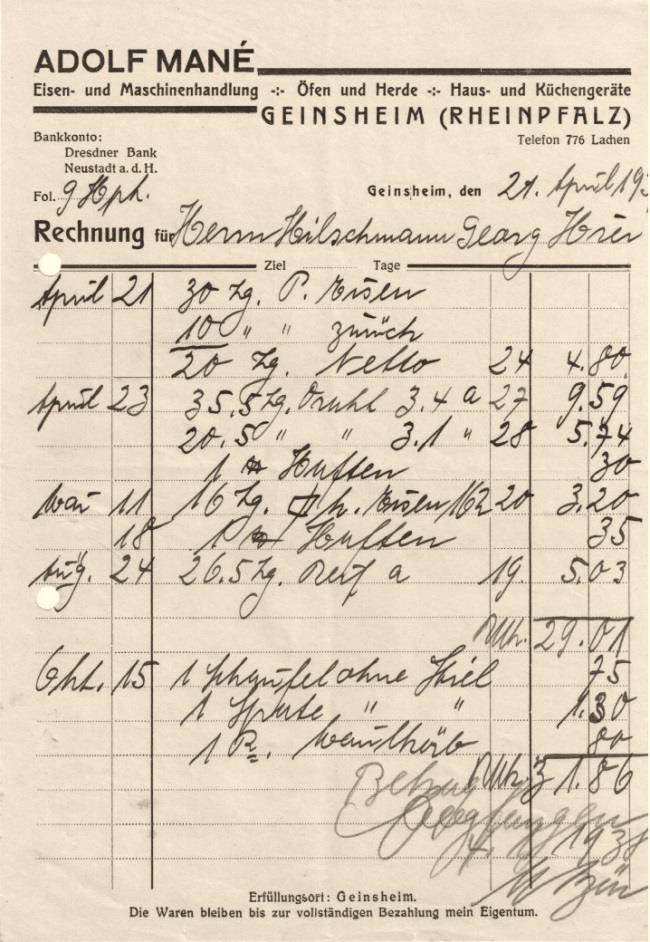 Barbara Becker (Taufeintrag)(* 1901, + 1943)
Maria Eichberger geb. Engler, Mutter des Jakob Eichberger (* 1909, + 1941)
Eva Eichberger (* 1885, + 1943)
Dennny wird gerettet(geb. 1938)
Denny Moses war noch nicht anderthalb Jahre alt, als er 1940 zusammen mit seinen Eltern nach Gurs deportiert wurde. 

Eine Rettungs-Organisation schmuggelte ihn im November 1940 aus dem Lager und versteckte ihn bei der christlichen Familie Frank in Vendoeuvres / Indre.

Nach der Befreiung 1945 kam Denny in das Kinderheim „La Pouponnière“ in Limoges.

1946 wurde Denny Roelen von dem Ehepaar Anette und Abel Swierc in Lyon adoptiert.

Zwölf Angehörige seiner Familie wurden von den Nazis ermordet. 

Denny lebt heute in Tassin-la-Demi-Lune bei Lyon und hat nach Spuren seiner Vorfahren in Geinsheim gefragt.
SynagogeWohnung der Familie Röthler
Grundriss der Synagoge
Grabstein von Leopold Röthler (1961-1925)
Wohnung der Berta Röthler geb. Strauß (1940)
Obere Mädchenschule 1919 (Geburtsjahre 1906/1907/1908/1909)Ausschnitt (obere Reihe, 4. von links): Helene Röthler
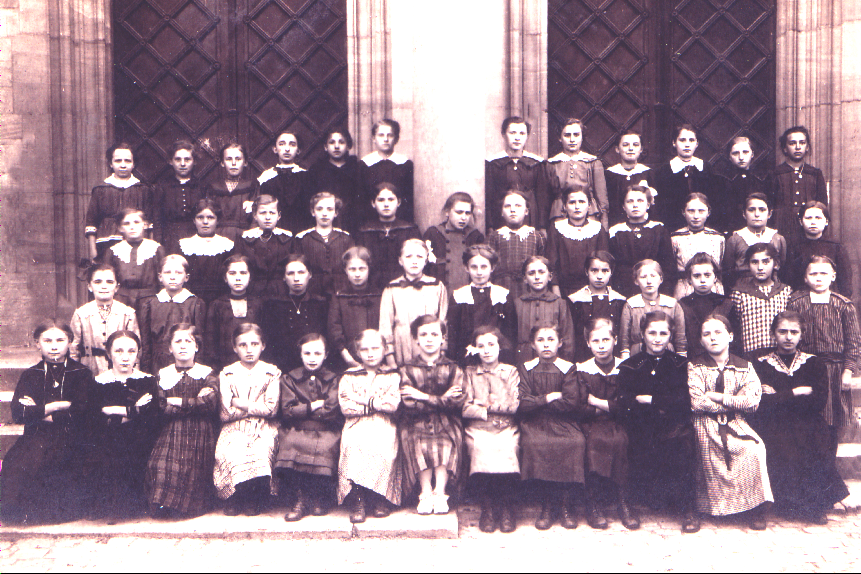 Heiratsurkunde Helene Röthler und Jakob Roelen
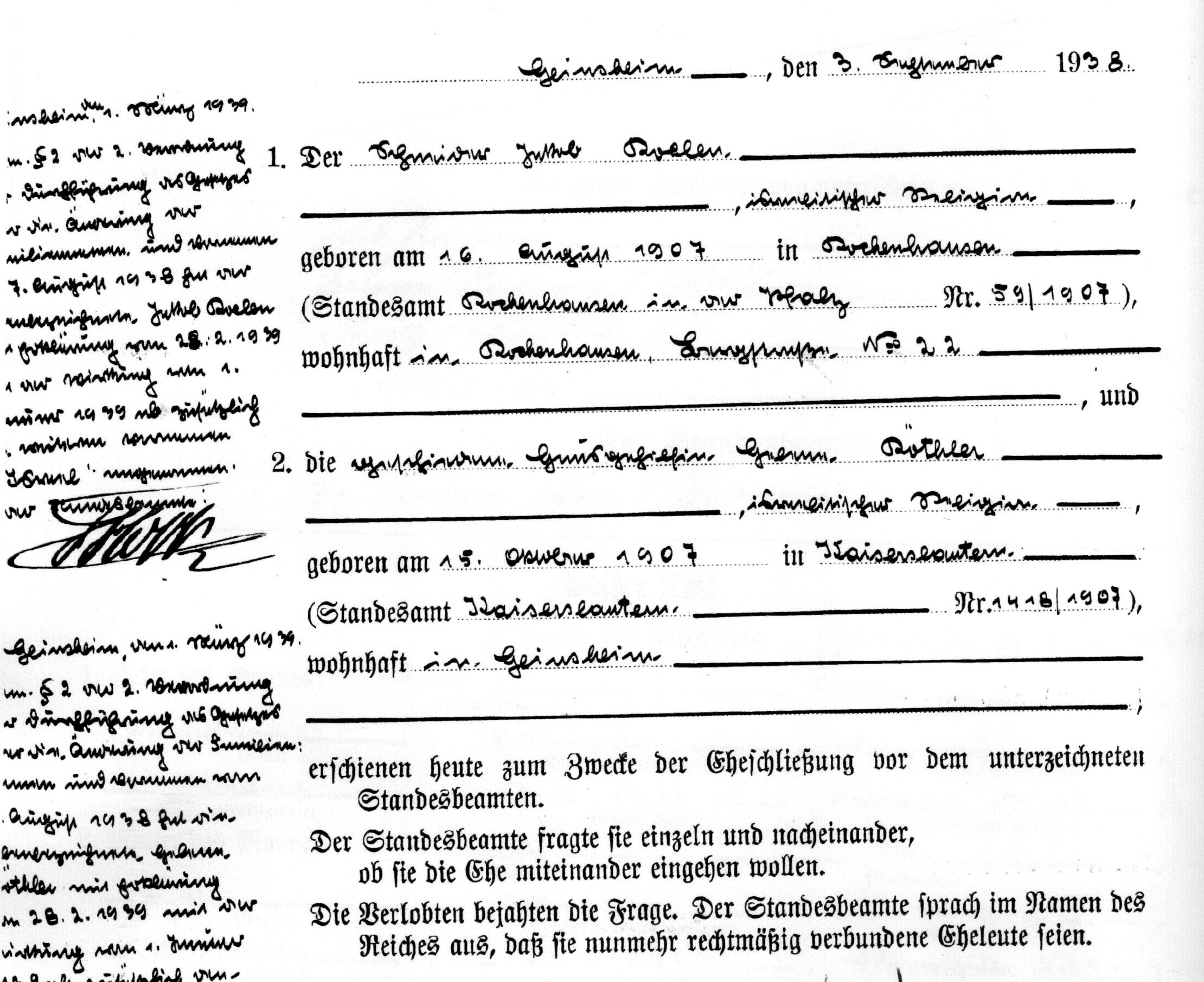 Geburtsurkunde von Denny Moses Roelen
Limoges, Kinderheim „La Pouponnière“Leiter: Kinderarzt Gaston Levi
Denny Swierc geb. Roelen
1946 wurde Denny Roelen von dem Ehepaar Anette und Abel Swierc in Lyon adoptiert.
Zwölf Angehörige seiner Familie Roelen wurden von den Nazis ermordet. 
Denny Swierc lebt heute in Tassin-la-Demi-Lune bei Lyon und hat nach Spuren seiner Vorfahren in Geinsheim gefragt.
Gedenktafel - Entwurf
BÄR, MOSES		1902-1942
BÄR, JULCHEN geb. MANÉ	1873-1942
BECKER, BARBARA		1901-1943
BRINKER, SIEGFRIED	1921-1942
EICHBERGER, EVA 		1885-1943
EICHBERGER, JAKOB	1909-1941
DORNBERGER, AUGUSTE 	1860-1942
DORNBERGER, SUSANNE 	1863-1941
FRANK, FLORA geb. MANÉ 	1885-1942
FRANK, LINA geb. MANÉ 	1890-1941
GRÜNEBAUM, BETTY geb. LÖB 	1880 1942
KAFKA, WILHELMINE geb. MANÉ 	1880-1942
MAAS, ISIDOR	 	1876-1944
MANÉ, ALFRED 		1886-1942
MANÉ, AMALIE geb. SCHOTT 	1892-1942
MANÉ, ELIAS 		1871-1943
MANÉ, EMILIE geb. LEHMANN 	1875-1941
MANÉ, HEINRICH 		1878-1942
MANÉ, HEINRICH SALOMON 	1873-1941
MANÉ, HILDA 		1879-1942
MANÉ, ISAAK (gen. SALLY) 	1888-1942
MANÉ, ISIDOR I. 		1870-1941
MANÉ, MELANIE (gen. MELLI) 	1899-1942
MANÉ, MINA		1903-1943
MANÉ, SIGMUND 		1882-1942
MANÉ, SIMON 		1894-1942
MANÉ, SOPHIE 		1883-1941
PINELES, ISIDOR 		1897-1942
PINELES PIA geb. HELLSINGER	1908-1942
PINELES, BEATRICE		1928-1942	 
RÖLEN, HELENE geb. RÖTHLER 1907-1941
RÖTHLER, BERTA geb. STRAUS 1868-1943



Sie wurden aufgrund eines verbreiteten Rassismus, Antisemitismus und Sozialrassismus ermordet.
Gedenktafel – EntwurfZur Erinnerungan die aus Geinsheim stammenden Opfer der Nazidiktatur (1933-1945) Sie wurden aufgrund eines verbreiteten Rassismus, Antisemitismus und Sozialrassismus ermordet.
Bär, Moses		1902-1942
Bär, Julchen geb. Mané		1873-1942
Becker, Barbara		1901-1943
Brinker, Siegfried		1921-1942
Eichberger, Eva 		1885-1943
Eichberger, Jakob		1909-1941
Dornberger, Auguste 		1860-1942
Dornberger, Susanne 		1863-1941
Frank, Flora geb. Mané 		1885-1942
Frank, Lina geb. Mané 		1890-1941
Grünebaum, Betty geb. Löb 	1880 1942
Kafka, Wilhelmine geb. Mané 	1880-1942
Maas, Isidor	 	1876-1944
Mané, Alfred 		1886-1942
Mané, Amalie geb. Schott 		1892-1942
Mané, Elias 		1871-1943













Mané, Emilie geb. Lehmann 	1875-1941
Mané, Heinrich 		1878-1942
Mané, Heinrich Salomon 		1873-1941
Mané, Hilda 		1879-1942
Mané, Isaak (gen. Sally) 		1888-1942
Mané, Isidor I. 		1870-1941
Mané, Melli (Melanie) 		1899-1942
Mané, Mina		1903-1943
Mané, Sigmund 		1882-1942
Mané, Simon 		1894-1942
Mané, Sophie 		1883-1941
Pineles, Isidor 		1897-1942
Pineles Pia geb. Hellsinger	 1908-1942
Pineles, Beatrice (gen. Beate) 	1928-1942
Roelen, Helene geb. Röthler 	1907-1941
Röthler, Berta geb. Strauß 	1868-1943
Gedenktafel in Haßloch
Gedenktafel
Gedenktafel
Gedenktafel in Wachenheim
Gedenktafel
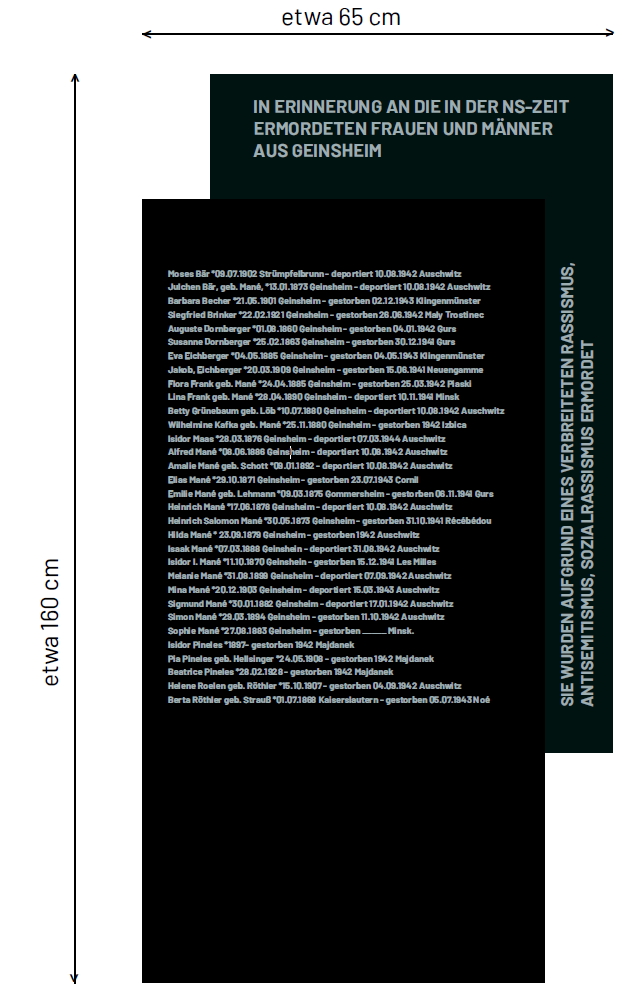 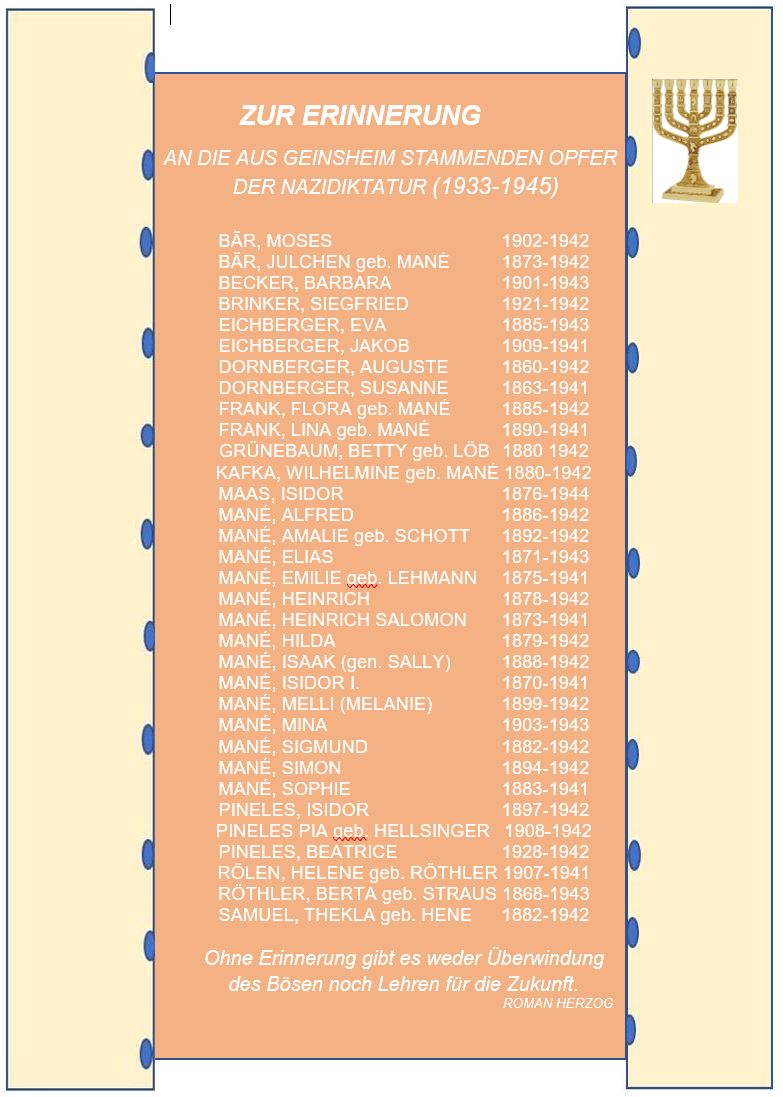